Урок математики в 5 «А» классе «Математика в профессии плиточника-облицовщика» (действия с обыкновенными дробями)
Учитель математики 1 категории МОУ-сош №3 г.Красный Кут Саратовской области         родыгина людмила николаевна
«Дешифровка»
Профессии:
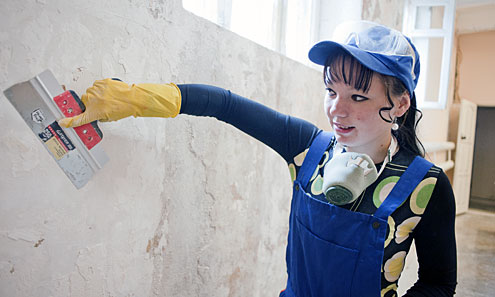 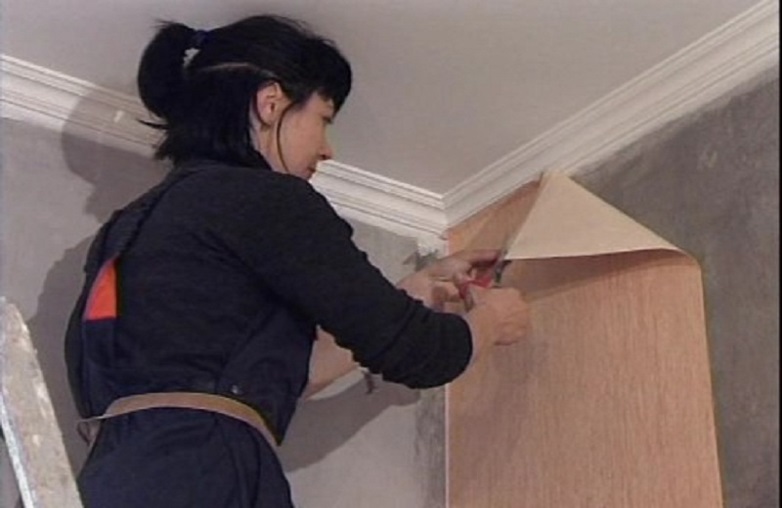 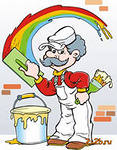 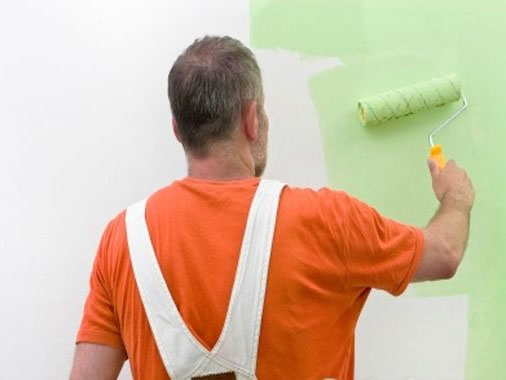 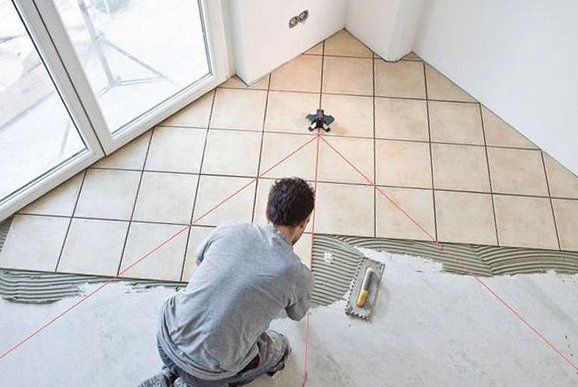 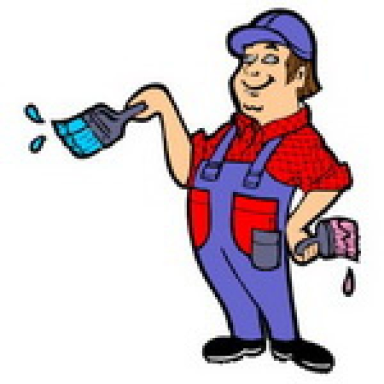 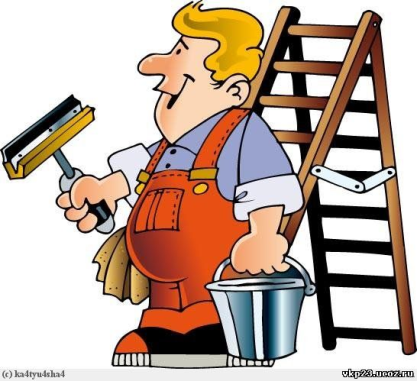 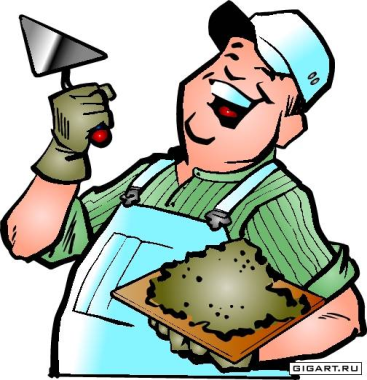 «Математика в профессии плиточника-облицовщика»
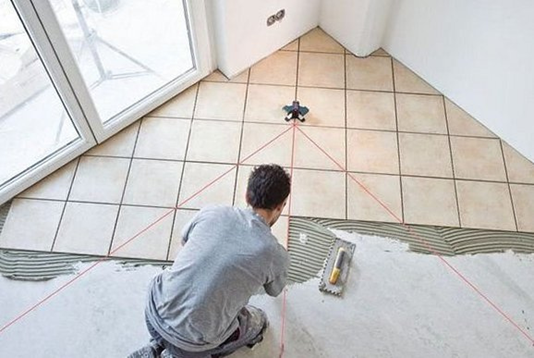 Задача 2: Используя результат первой задачи, рассчитайте какое количество упаковок вам потребуется, если в упаковке 15 плиток. 

Решение: 
1 группа:  1224 : 15 = 81 (ост 3)                   82 упаковки
2 группа:  612 : 15 = 40 (ост 12)                   41 упаковка
3 группа:  408 : 15 = 27 (ост 3)                     28 упаковок  
4 группа:  272 : 15 = 18 (ост 2)                     19 упаковок
«Творческое задание» - работа группой.
 Представьте себя в роли плиточника и составьте эскиз, красиво без зазоров выложив плитку (цветная бумага) на ватмане, рассчитав её количество.
Результаты работы групп
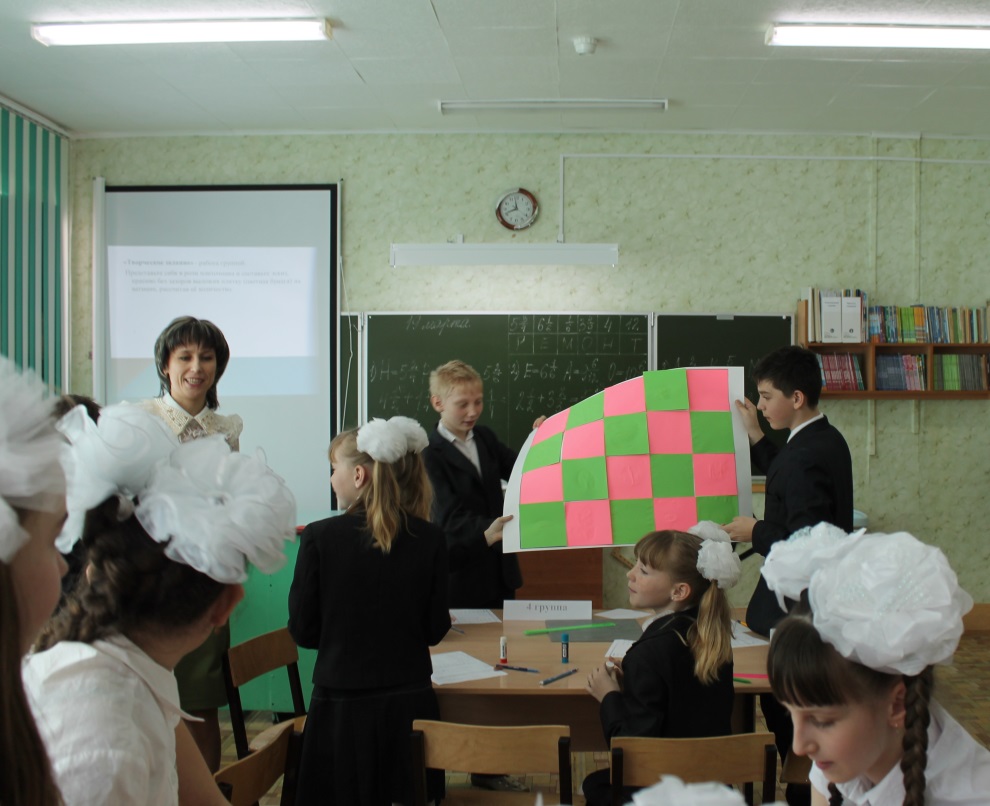 Домашнее задание:
Сколько прямоугольных плиток размером 20см х 30см потребуется для облицовки рабочей стены (фартука) на кухне вашей квартиры? Выполните эскиз и все необходимые расчёты.